Формирование  имиджа 
современного учителя физической культуры
Обучающийся студент группы:JB-Б-15А-04
 Козловский Роман Александрович
Научные руководители: доктор педагогических наук, профессор Сидоров Леонид Константинович,
старший преподаватель Зайцева Маргарита Сергеевна
Актуальность исследования
Несмотря на всеобщее признание ценности и значимости физической культуры для развития личности, ее воспитательный потенциал остается не в полной мере реализованным при организации учебно-воспитательного процесса в образовательном учреждении. И во многом это зависит от личности учителя физической культуры, его профессионального имиджа. ​
Именно профессиональный имидж выступает показателем культуры педагогической деятельности, которая обеспечивает профессиональную идентификацию и саморазвитие личности учителя физической культуры.
Цель исследования: разработка программы формирования имиджа учителя физической культуры.

Объект исследования: процесс формирования имиджа современного учителя физической культуры.

Предмет  исследования: программа формирования имиджа современного учителя физической культуры.
Задачи исследования
Провести теоретический анализ научной литературы по проблеме формирования имиджа современного учителя физической культуры
Провести экспериментальное исследование имиджа учителя физической культуры
Разработать и экспериментально проверить программу формирования имиджа учителя физической культуры.
Гипотеза  исследования
Мы предполагаем, что разработанная программа, включающая технологии социально-психологического тренинга и психологическое просвещение в интерактивной форме будет способствовать формированию положительного имиджа учителя физической культуры.
Методы исследования
Анализ научно-методической литературы, наблюдение, анкетирование, тестирование, опрос, эксперимент, методы обработки данных и математической статистики.
Методики исследования
Анкета, разработанная нами для оценки имиджа учителя физической культуры с точки зрения педагогического коллектива.  
Опросник  «Хороший учитель» (Калюжный А.А.).  
Методика «Психологический портрет учителя»  З.В. Резапкиной, Г.В. Резапкиной.
База исследования
Муниципальное бюджетное общеобразовательное учреждение «Средняя школа № 94». г. Красноярска.
Выборка исследования
В исследовании принимали участие 20 педагогов в возрасте 27-56 лет со стажем работы 2-32 лет.
Показатели  имиджа учителя физической культуры 
(по результатам опроса педагога)
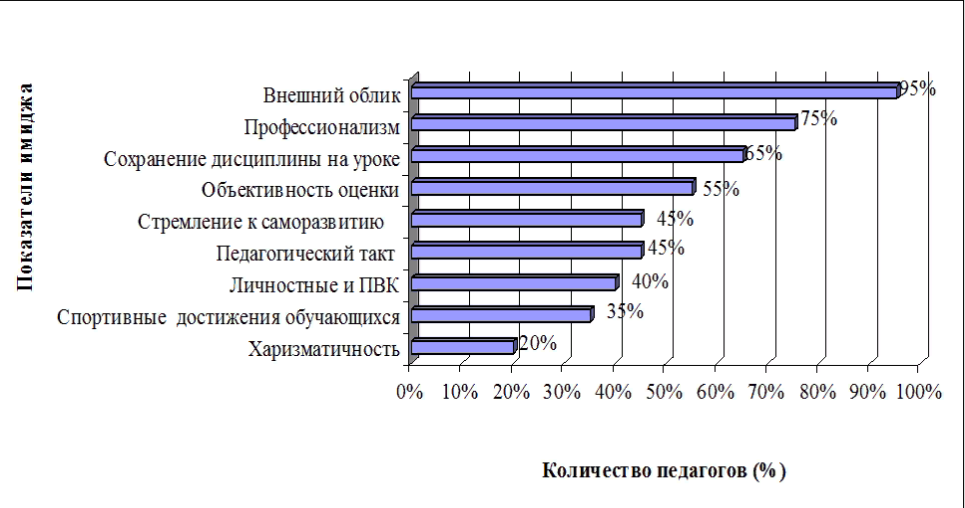 Выраженность качеств учителя физической культуры
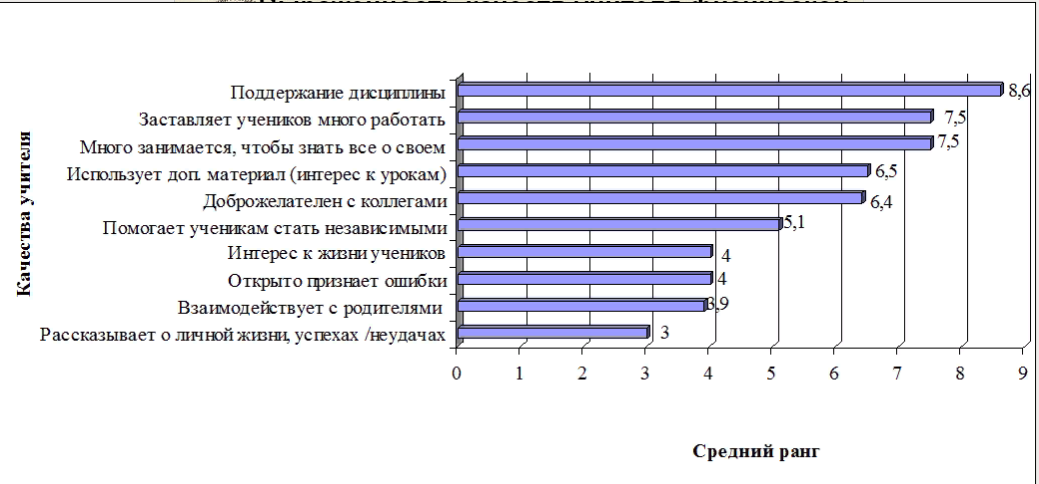 Психологические качества педагогов
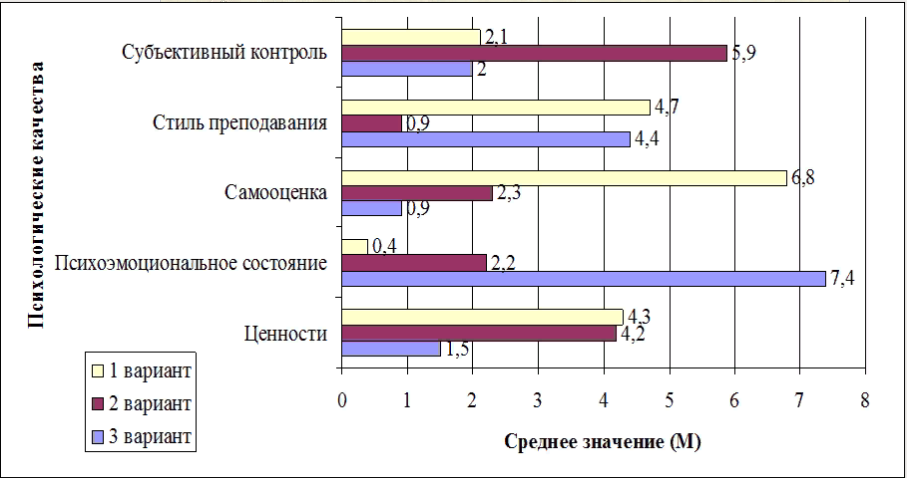 Психологические качества учителя физической культуры
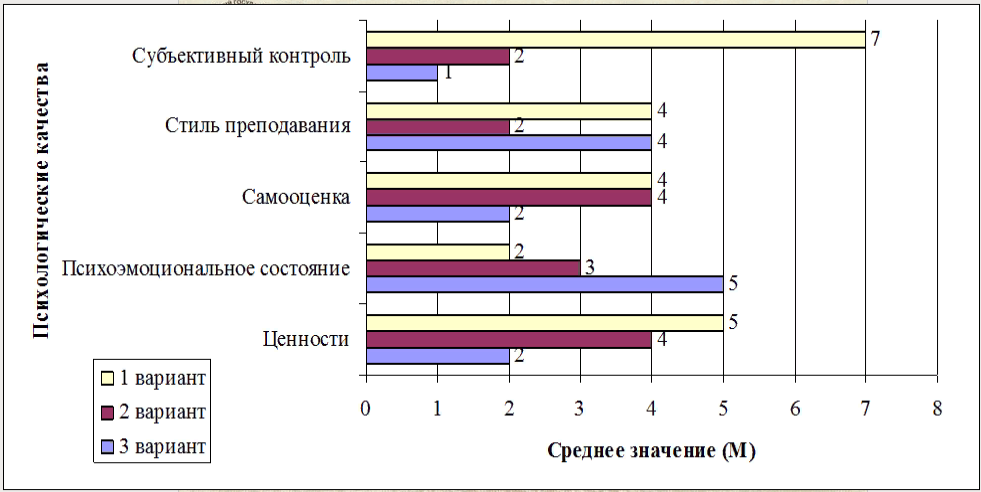 Программа формирования имиджа учителя физической культуры
Направление 1 – актуализация мотивации формирования профессионального имиджа:
семинар-практикум на тему «Понятие и составляющие имиджа учителя физической культуры»,
 лекция «Через имидж – к успеху».
Программа формирования имиджа учителя физической культуры
Направление 2 – формирование внешних компонентов имиджа учителя физической культуры
семинар-практикум в форме лекции-дискуссии «Педагогическое общение как один из главных компонентов имиджа учителя физической культуры».
лекция-дискуссия «Важность личностного имиджа в профессии учителя физической культуры», 
круглый стол «Спортивный педагог»
Программа формирования имиджа учителя физической культуры
Направление 3 – формирование внутренних компонентов имиджа учителя физической культуры
рефлексивный тренинг
тренинг личностной саморегуляции
БЛАГОДАРИМ ЗА ВНИМАНИЕ!